A LANGUAGE IS FOR LIFE- NOT JUST A SCHOOL SUBJECT- Over the course of the next few months try to complete all these French activities. There will be a weekly webpage with ideas that coincide with this learning menu.  We would love to see what you have been creating so email us your work at mflwordpress@clf.uk
Enjoy and bonne chance!!
French Learning
            Menu Yr 8
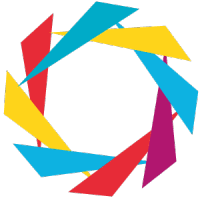